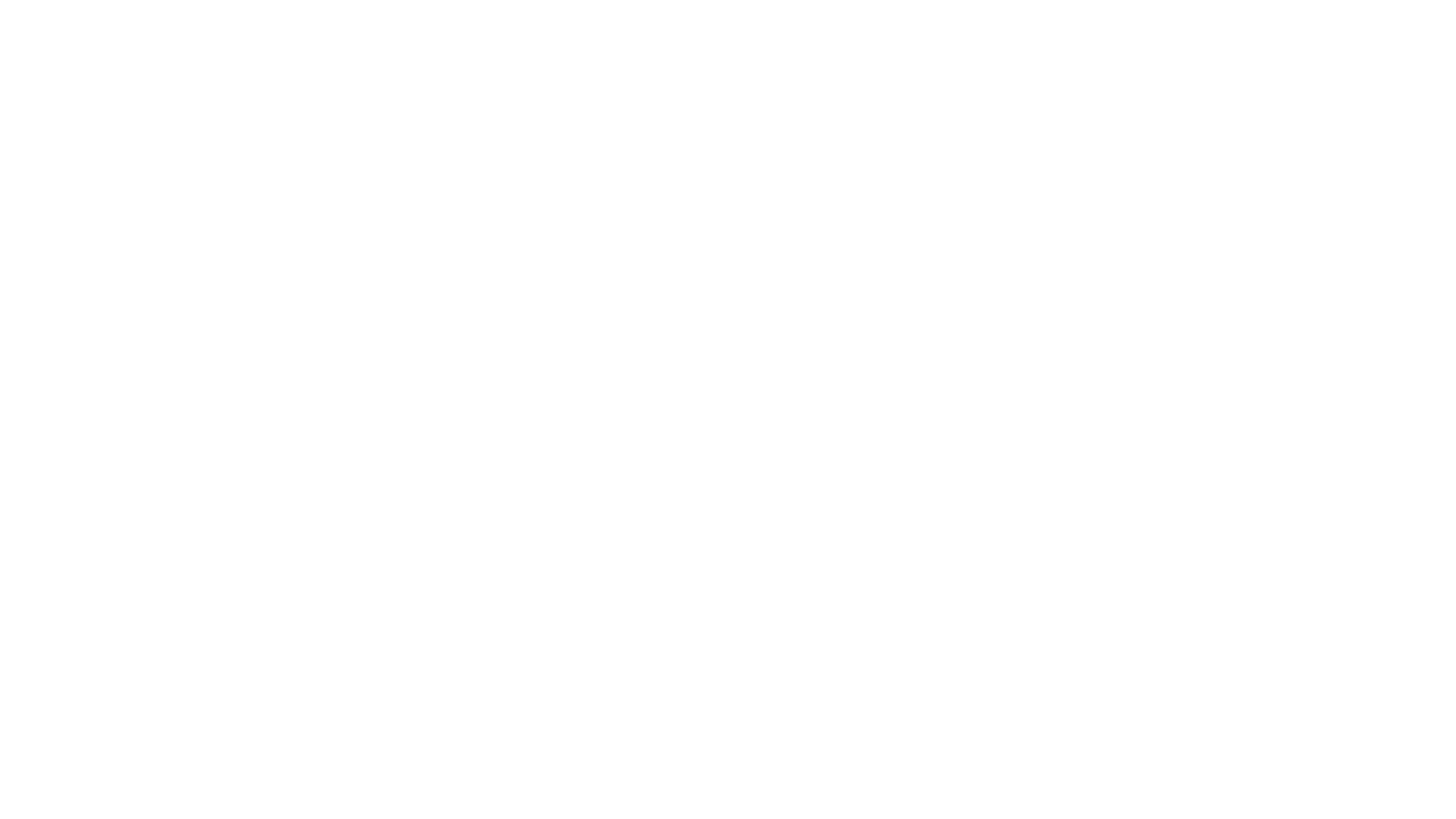 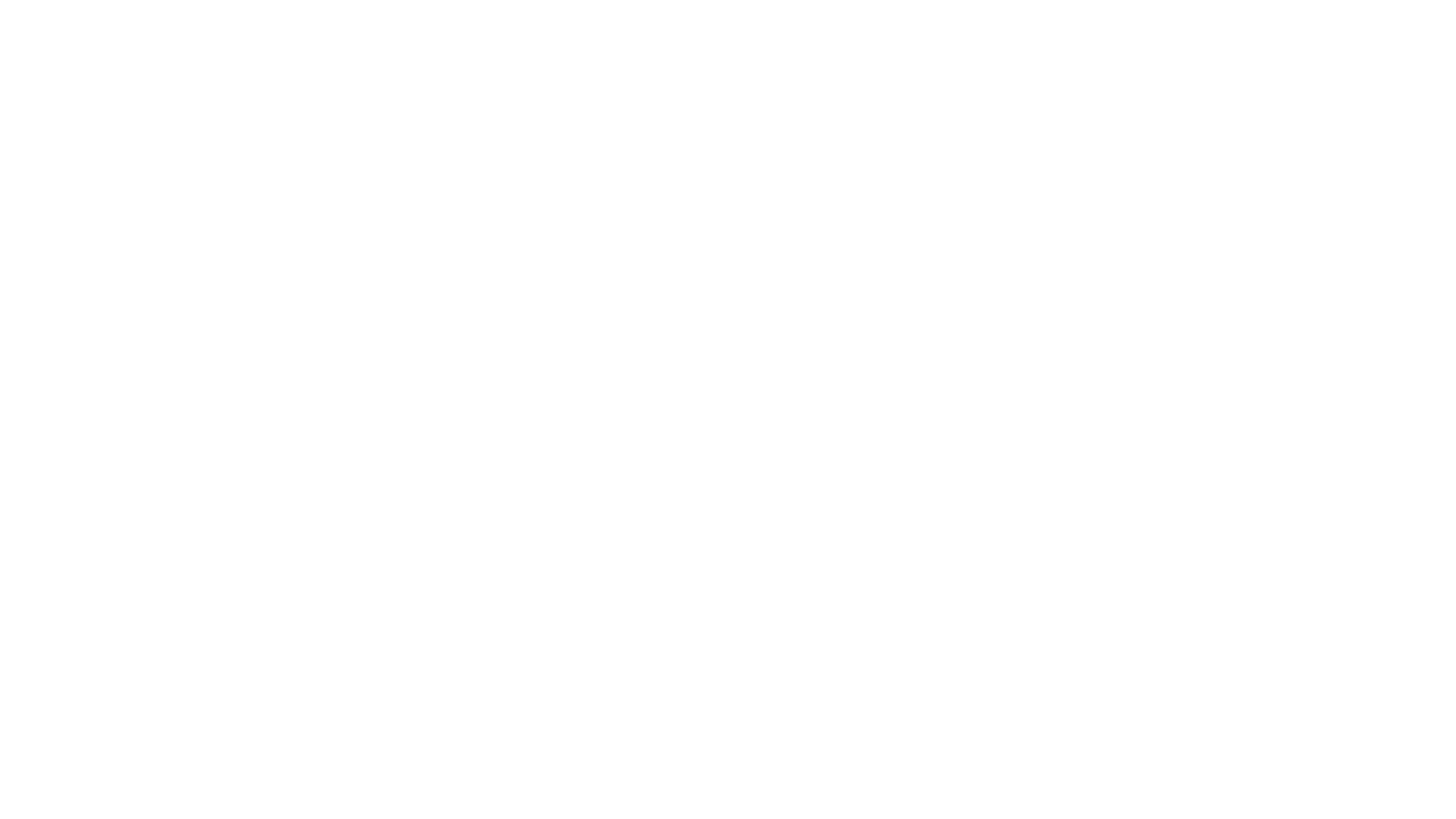 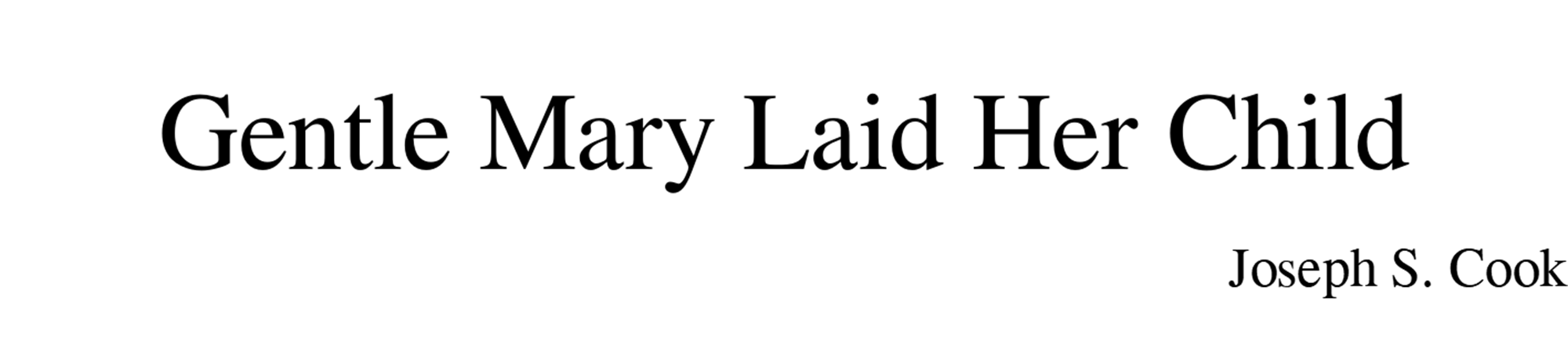 Public Domain
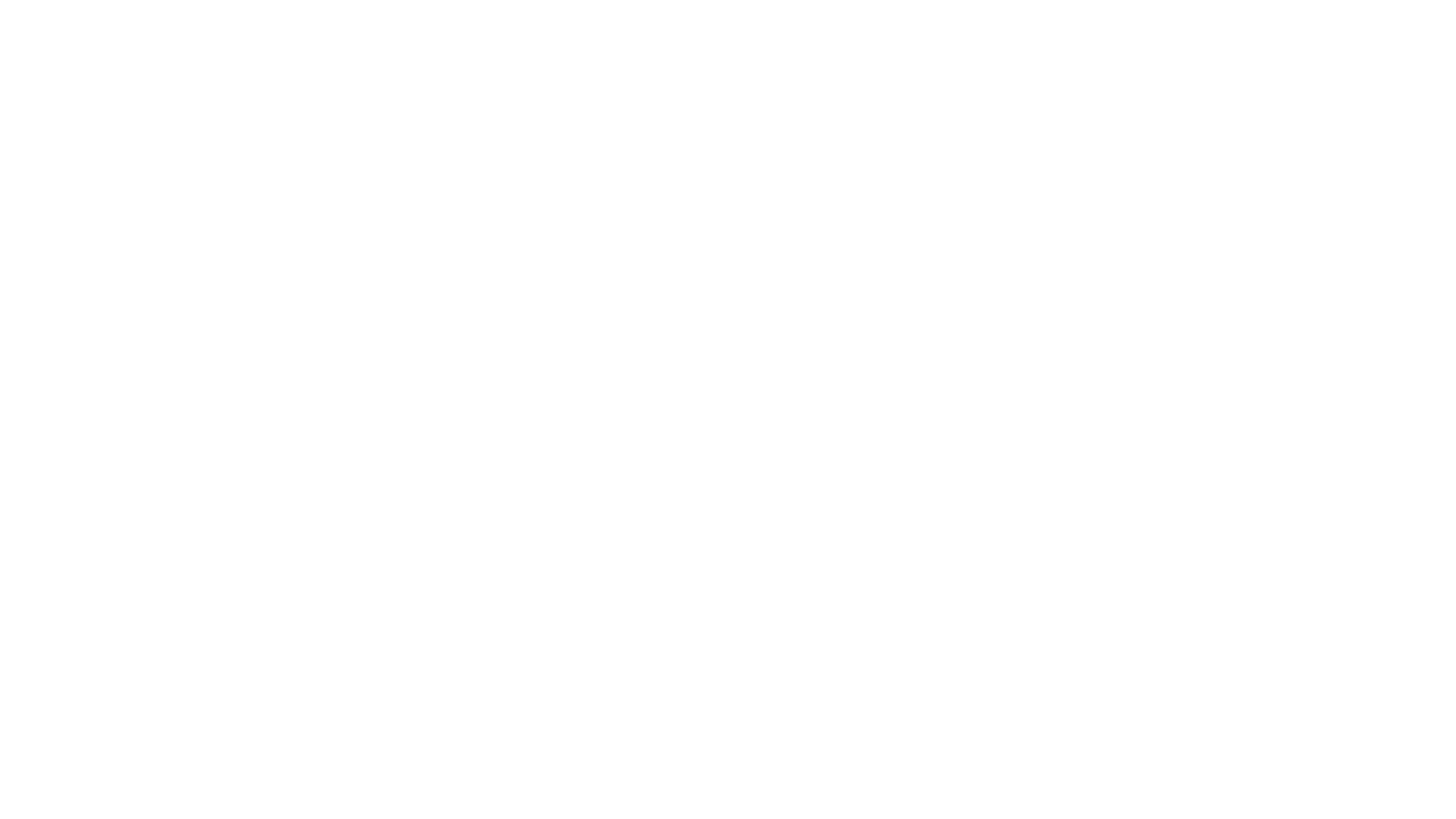 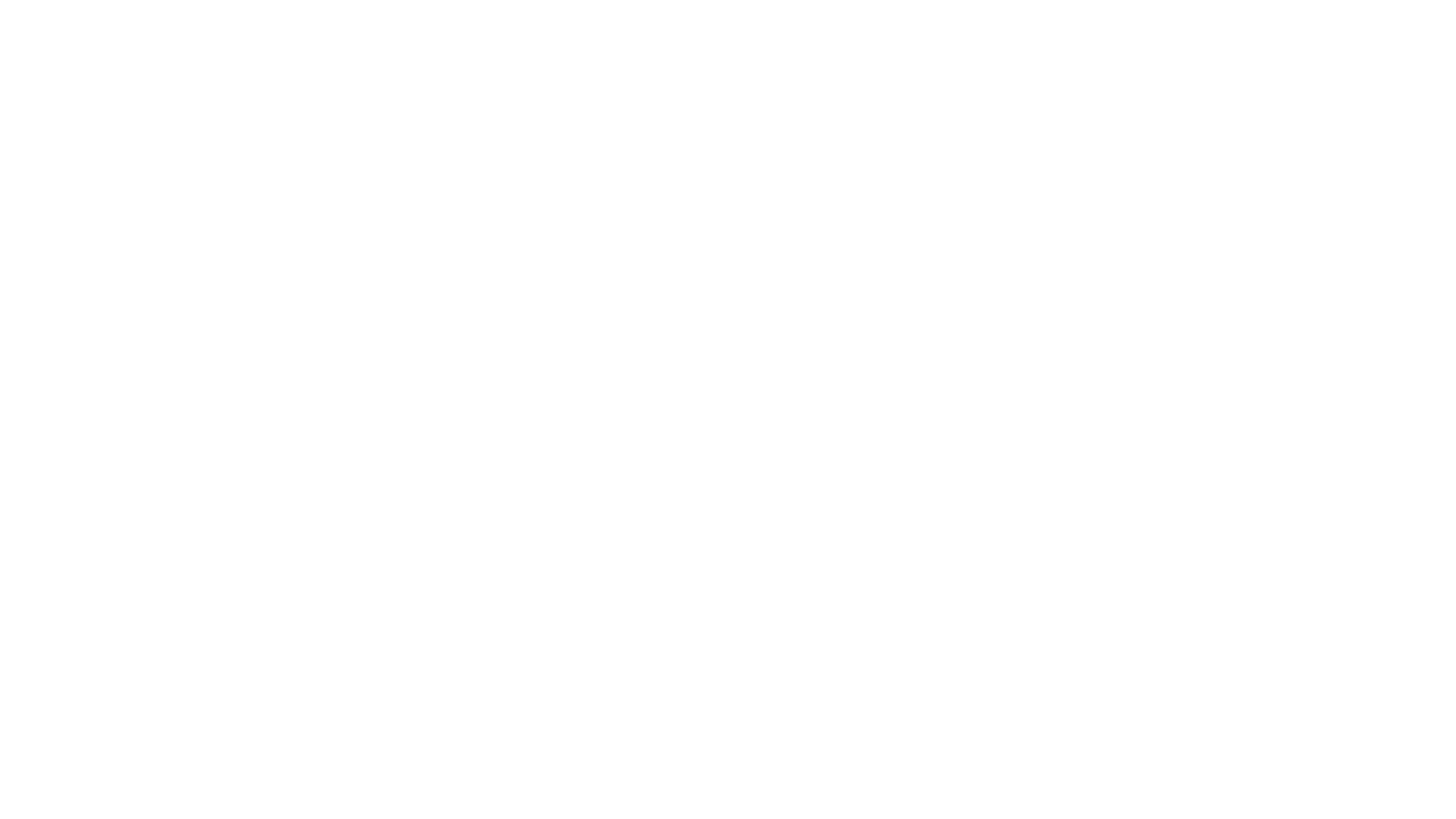 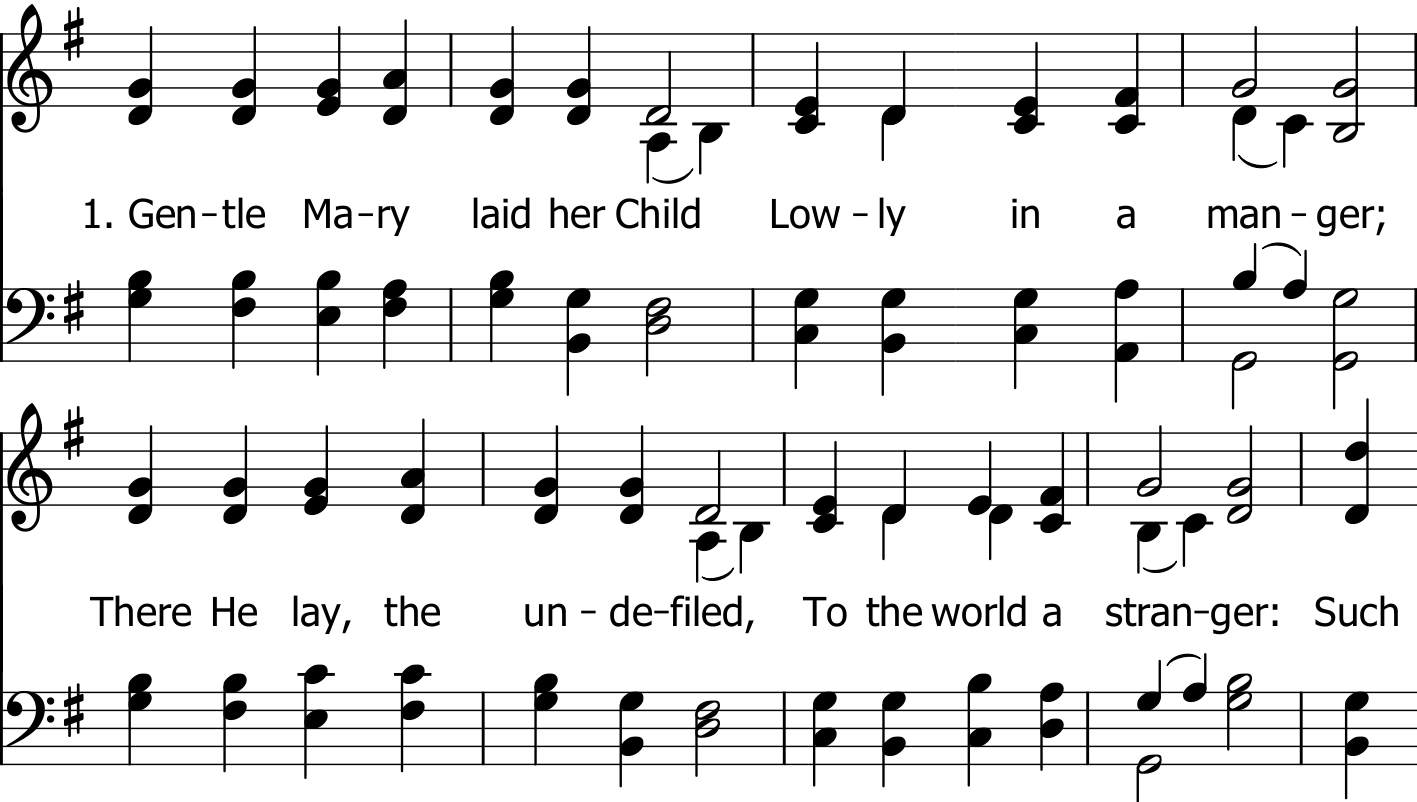 Public Domain
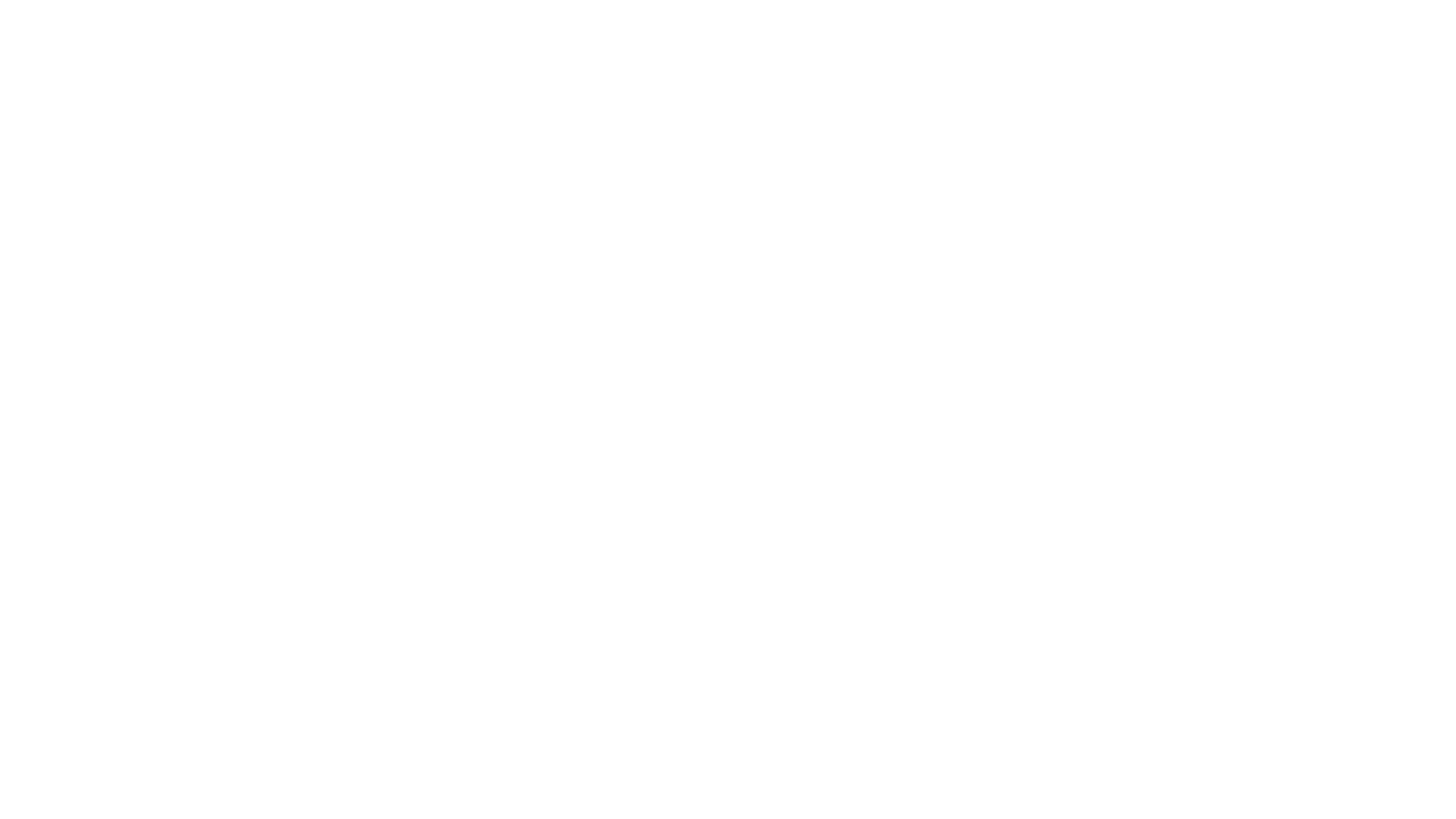 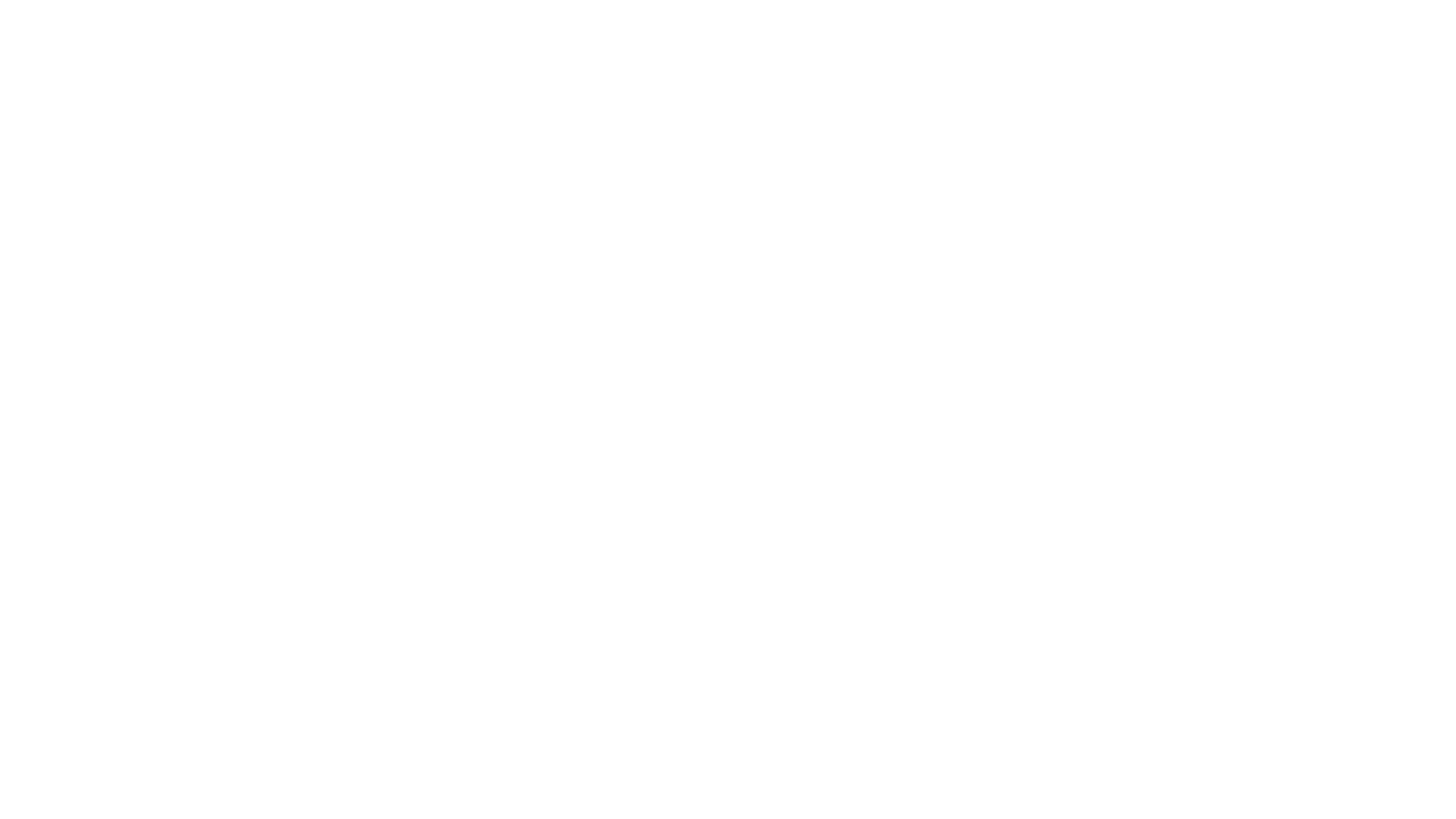 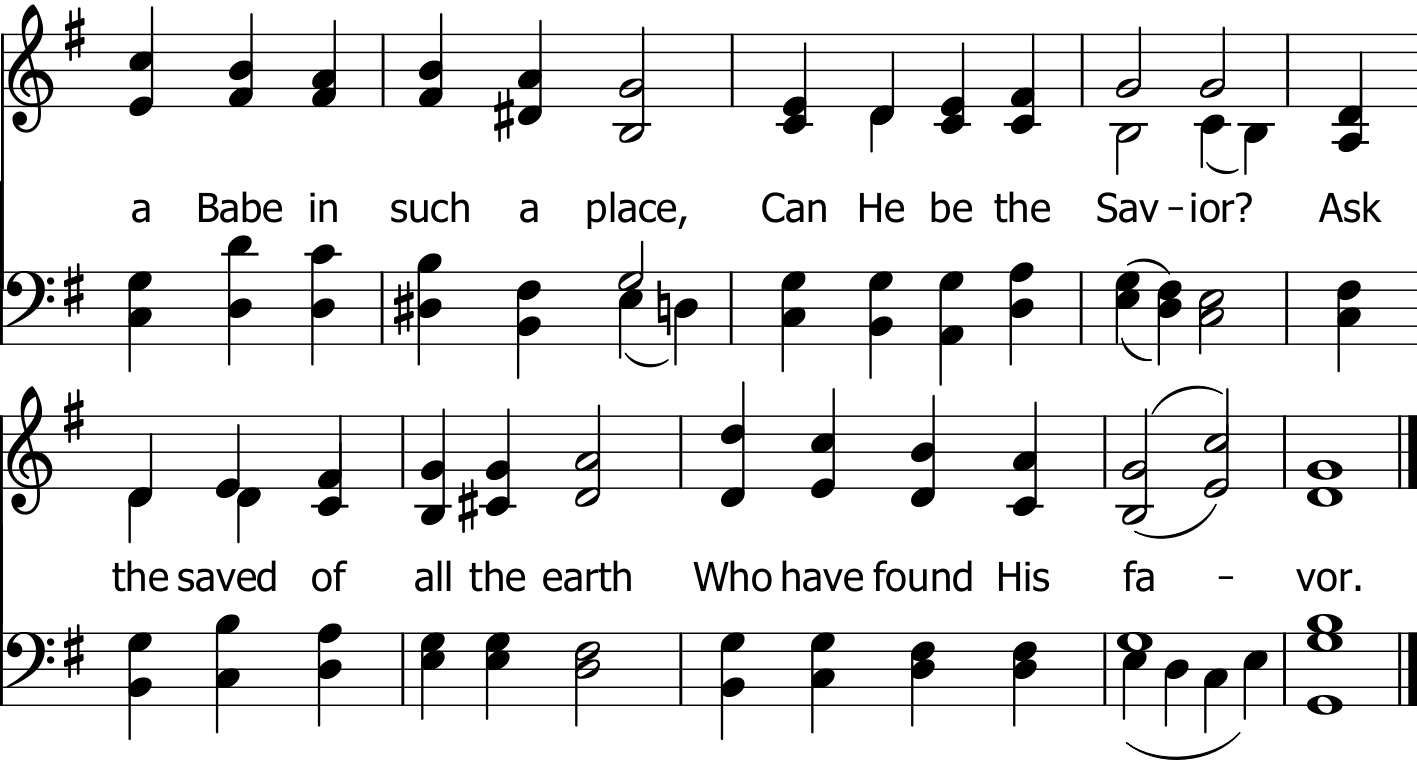 Public Domain
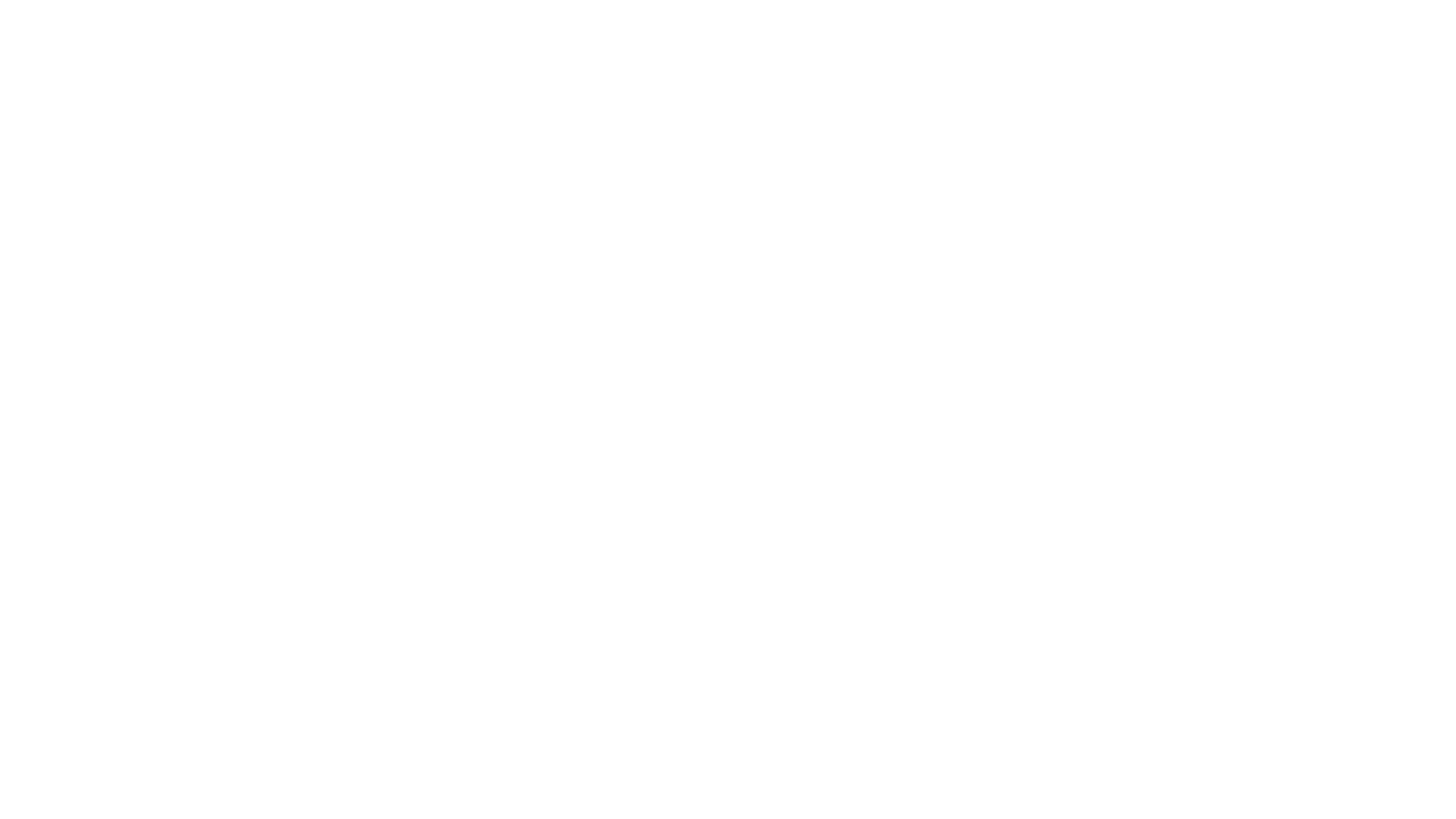 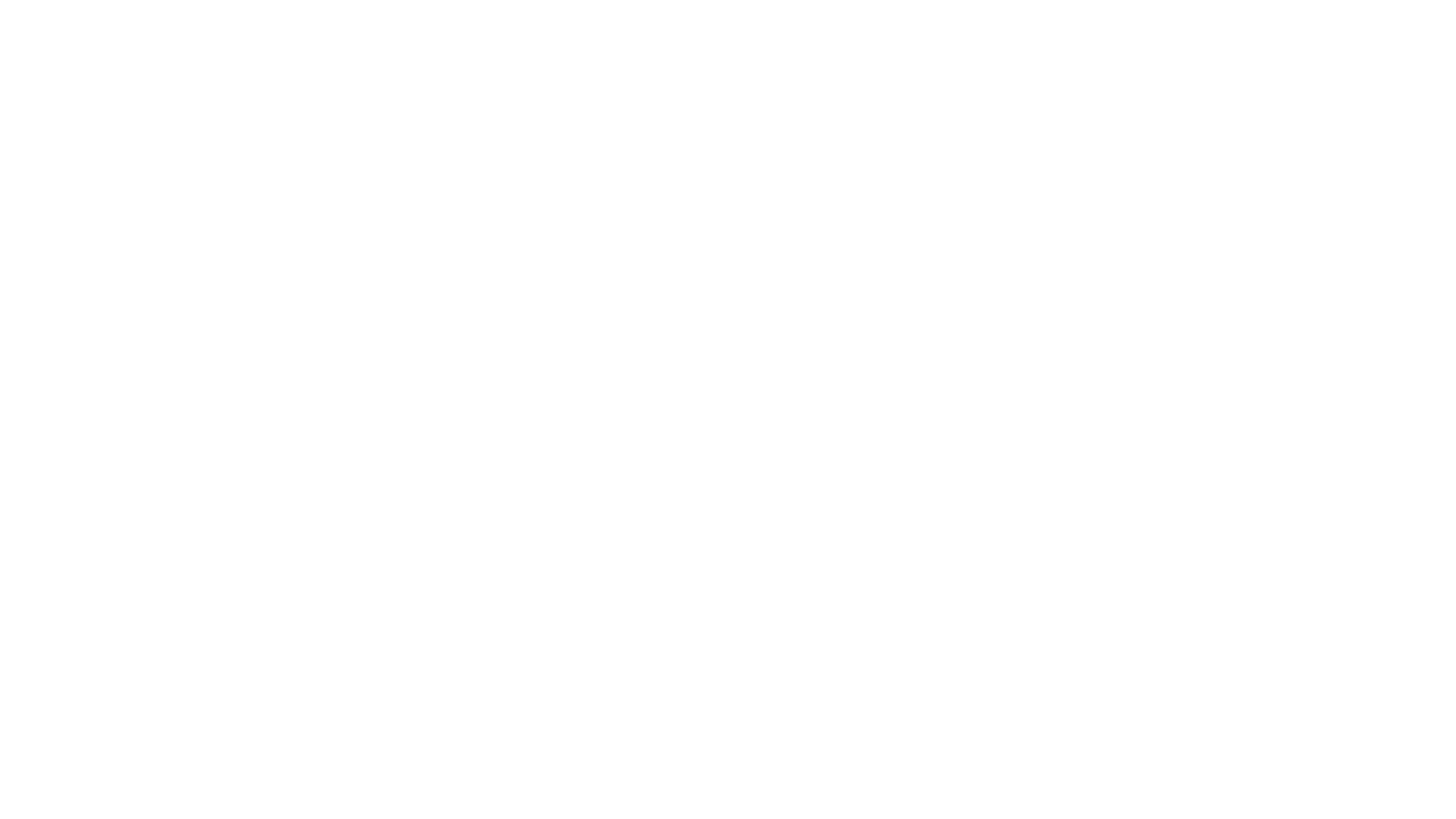 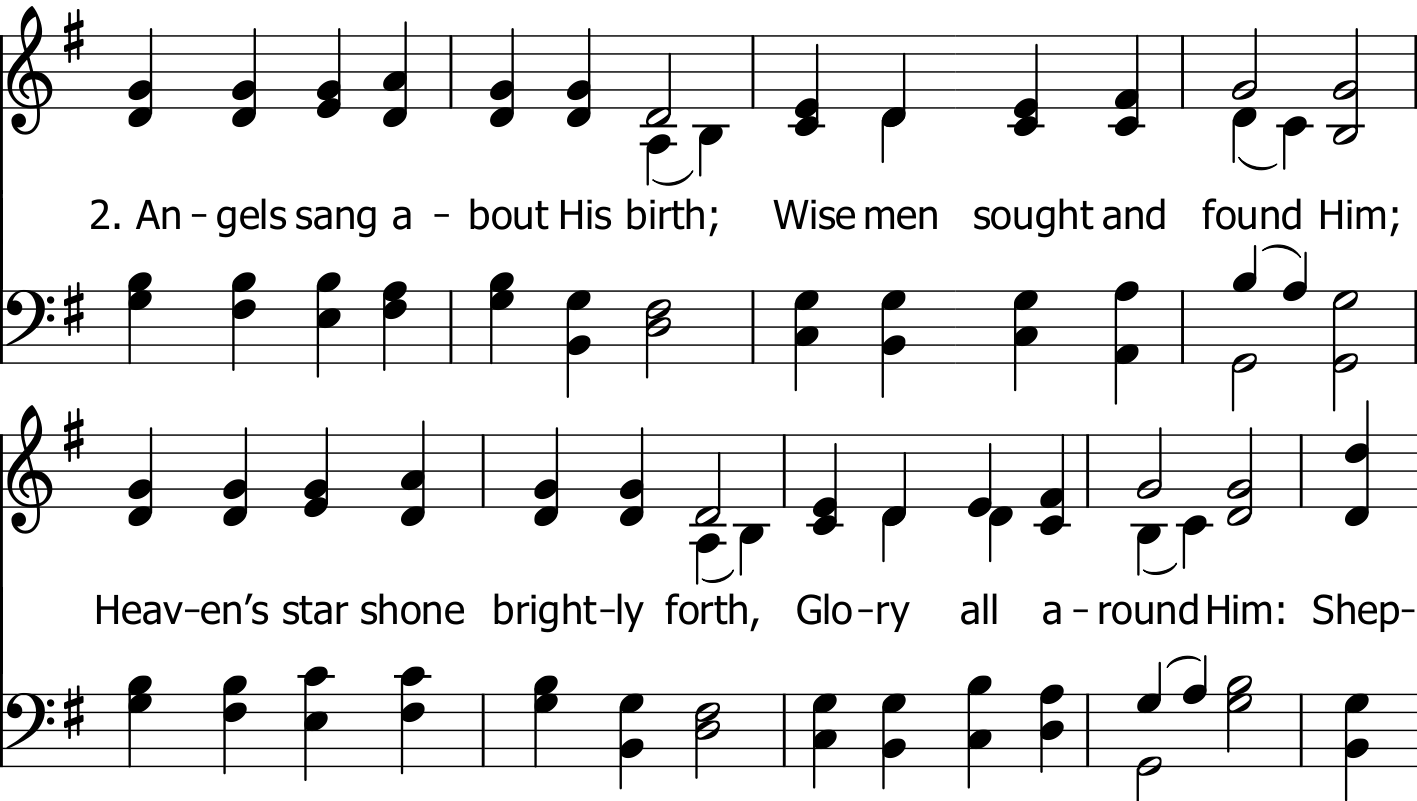 Public Domain
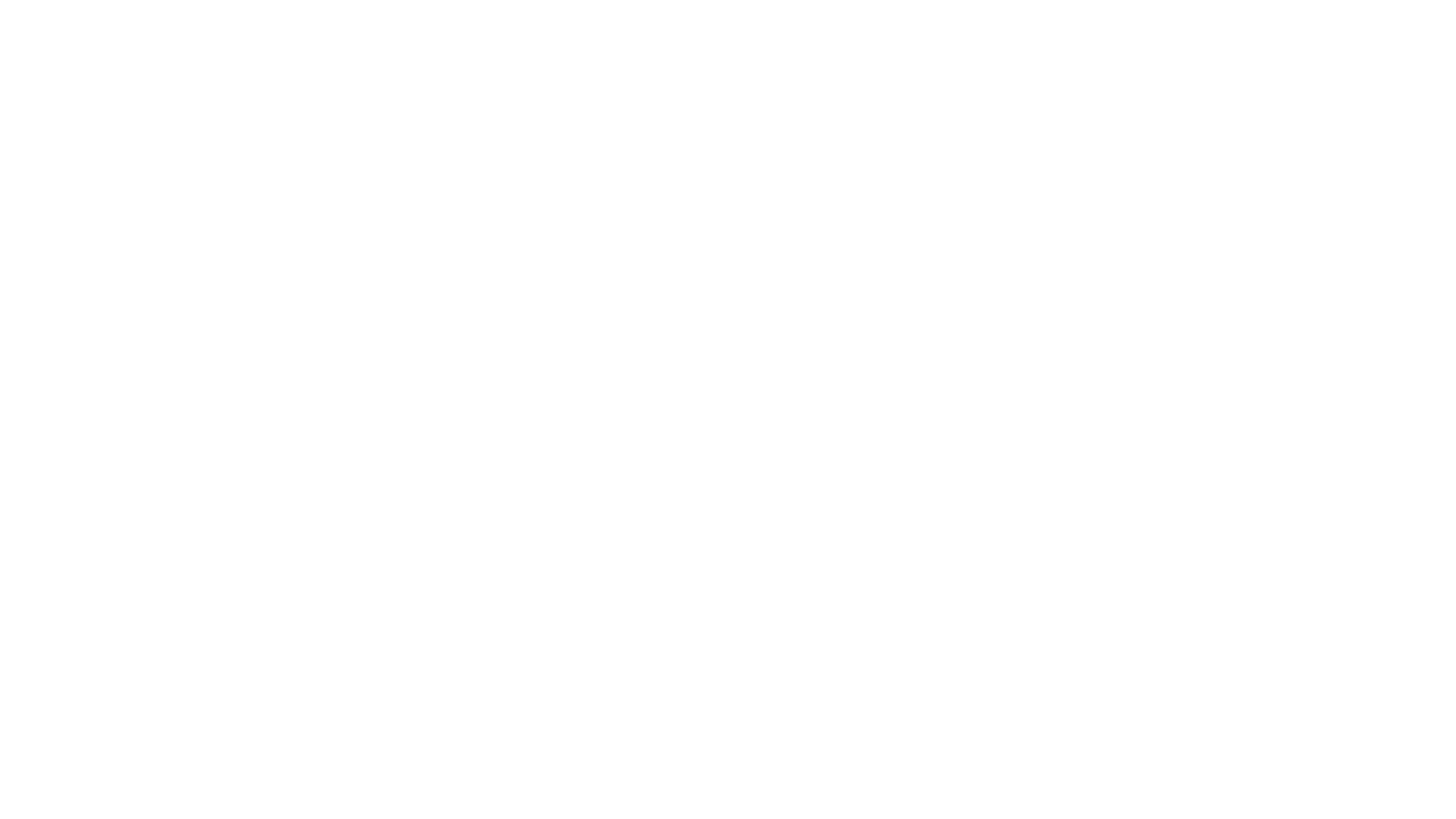 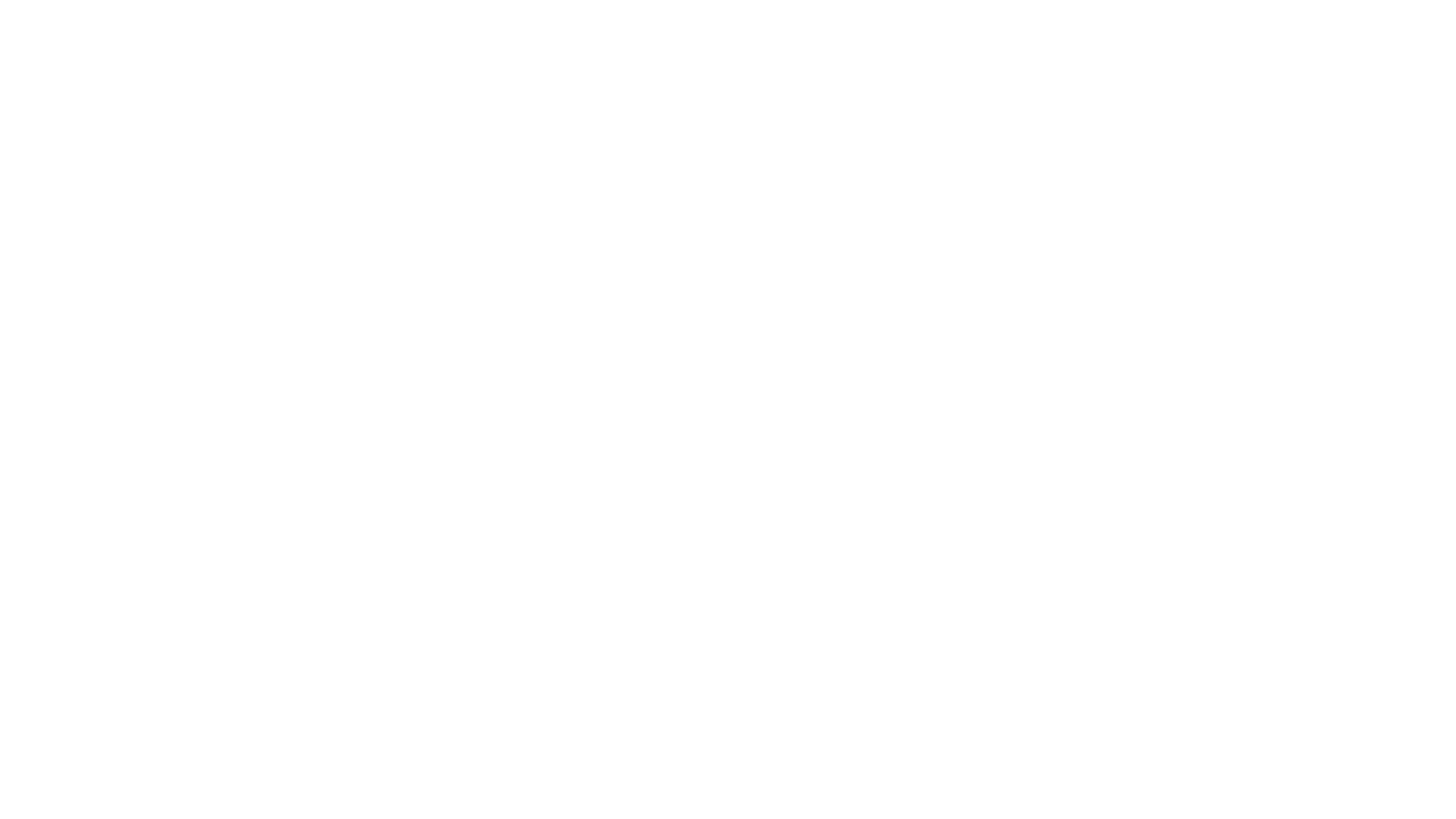 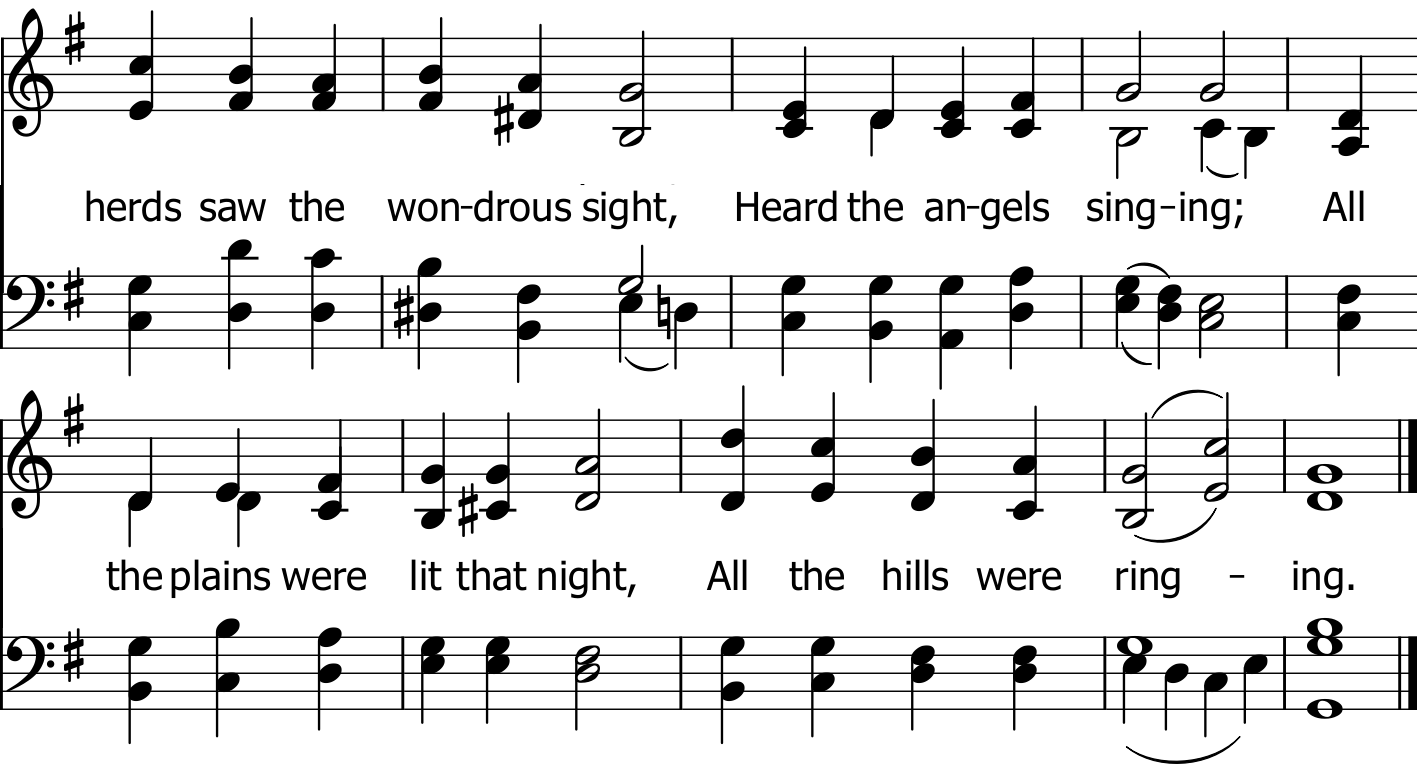 Public Domain
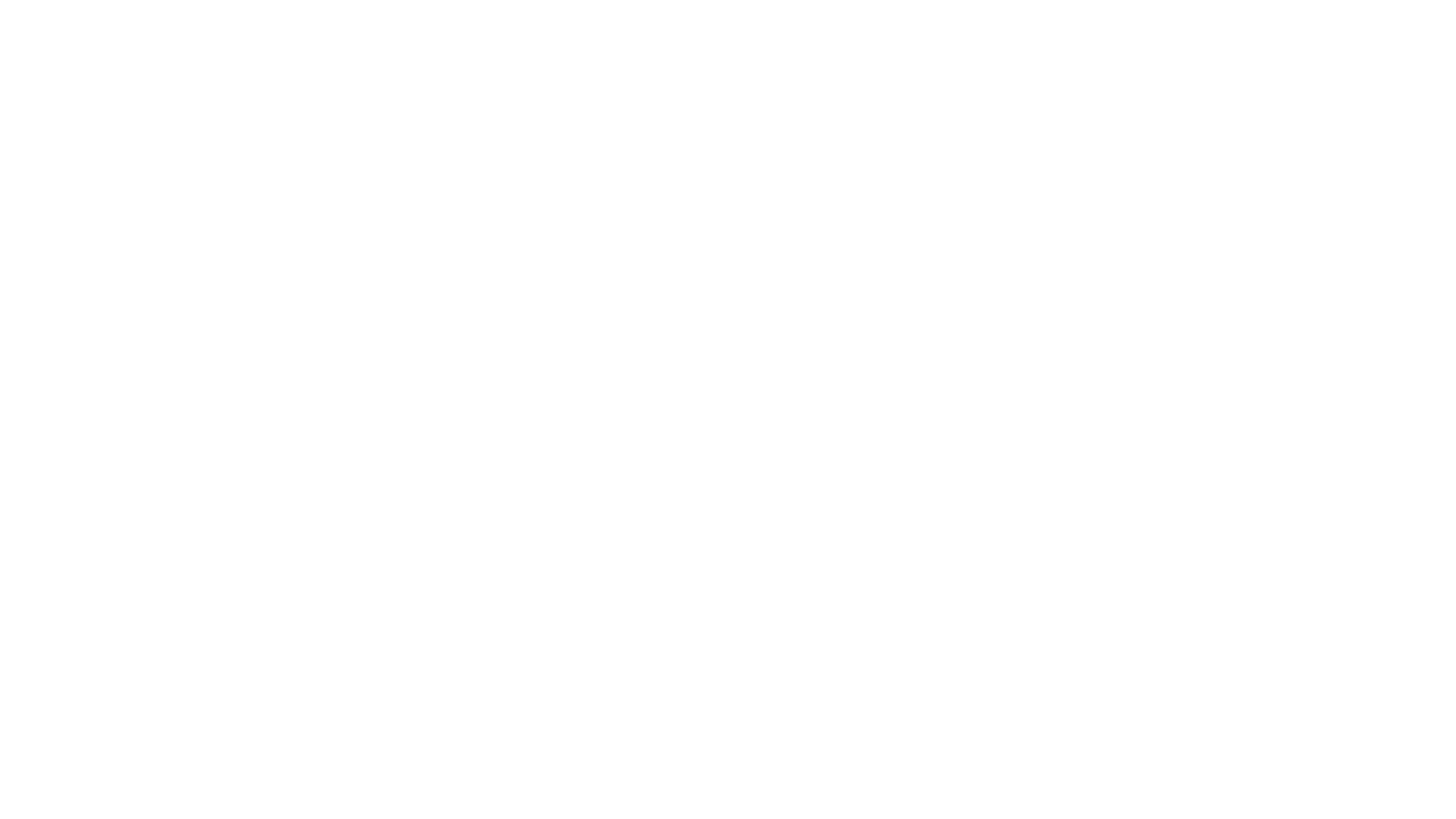 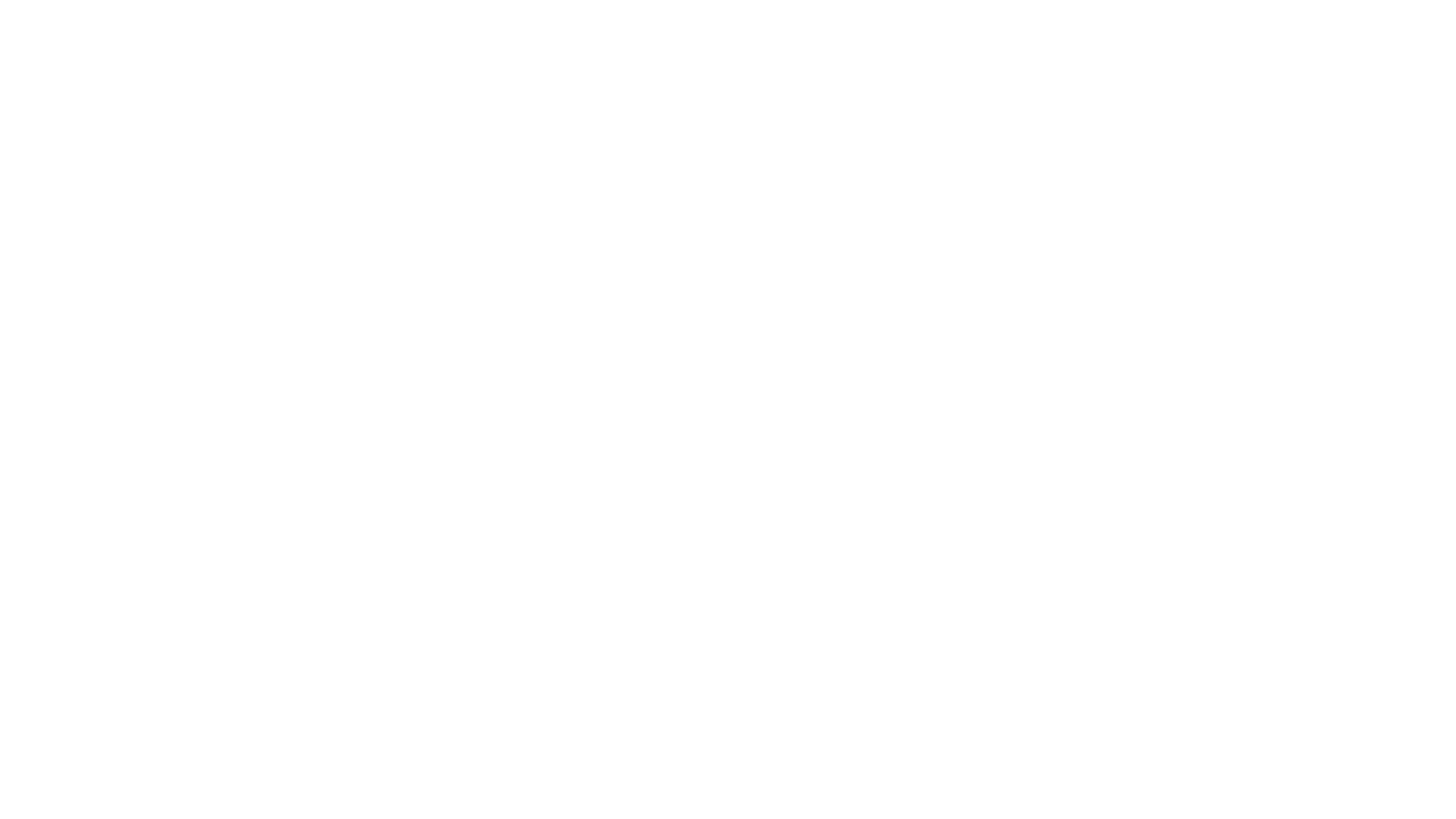 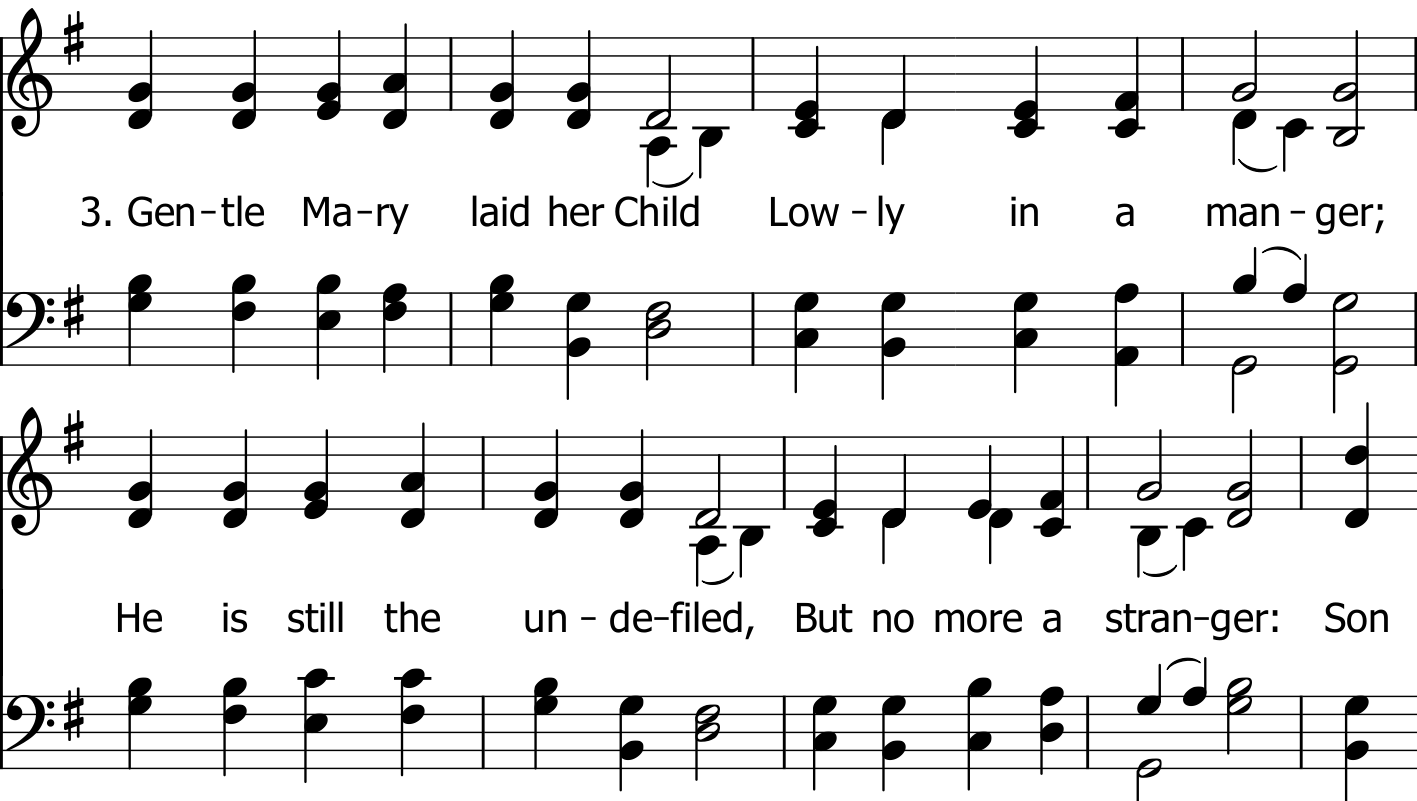 Public Domain
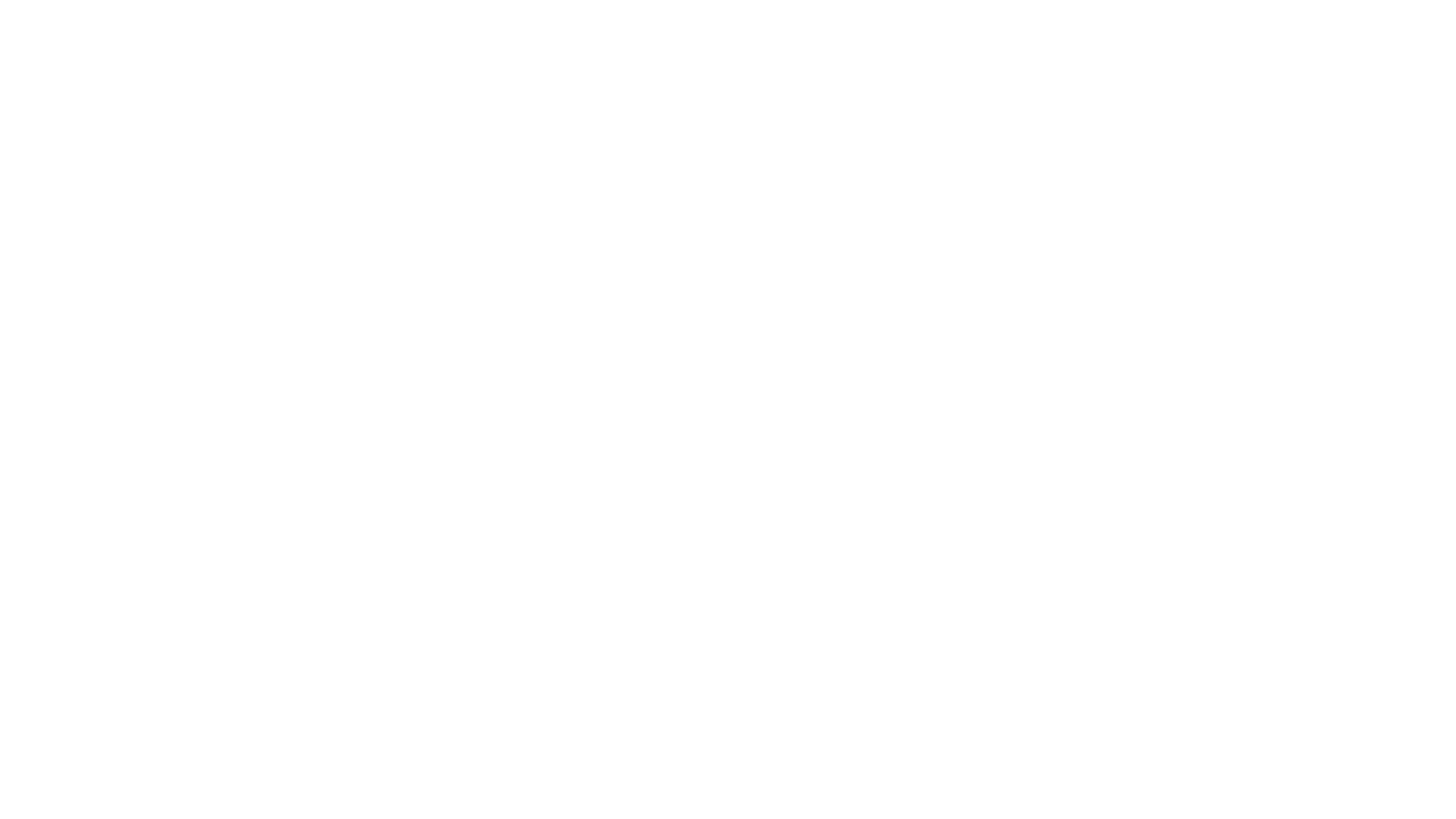 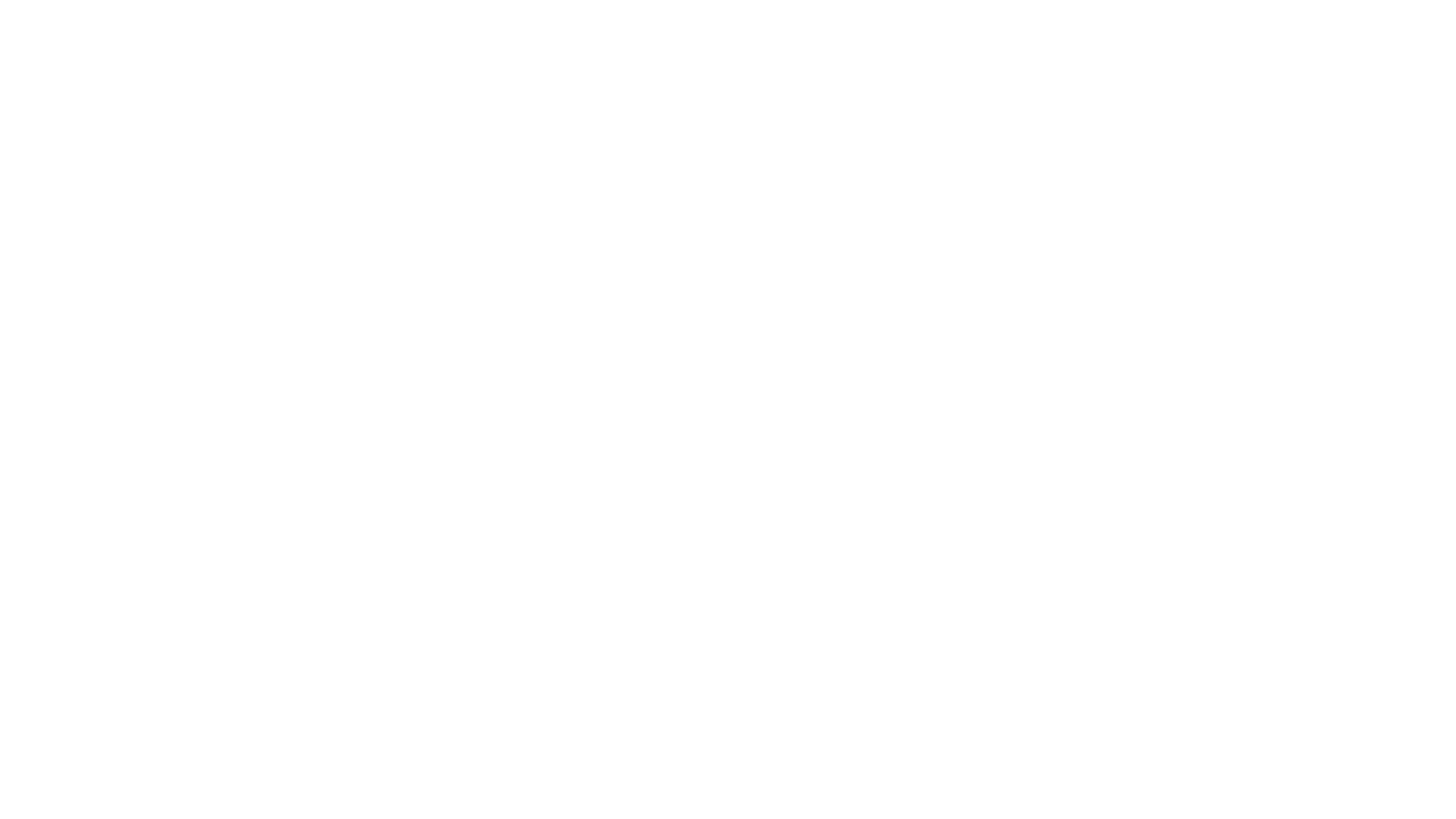 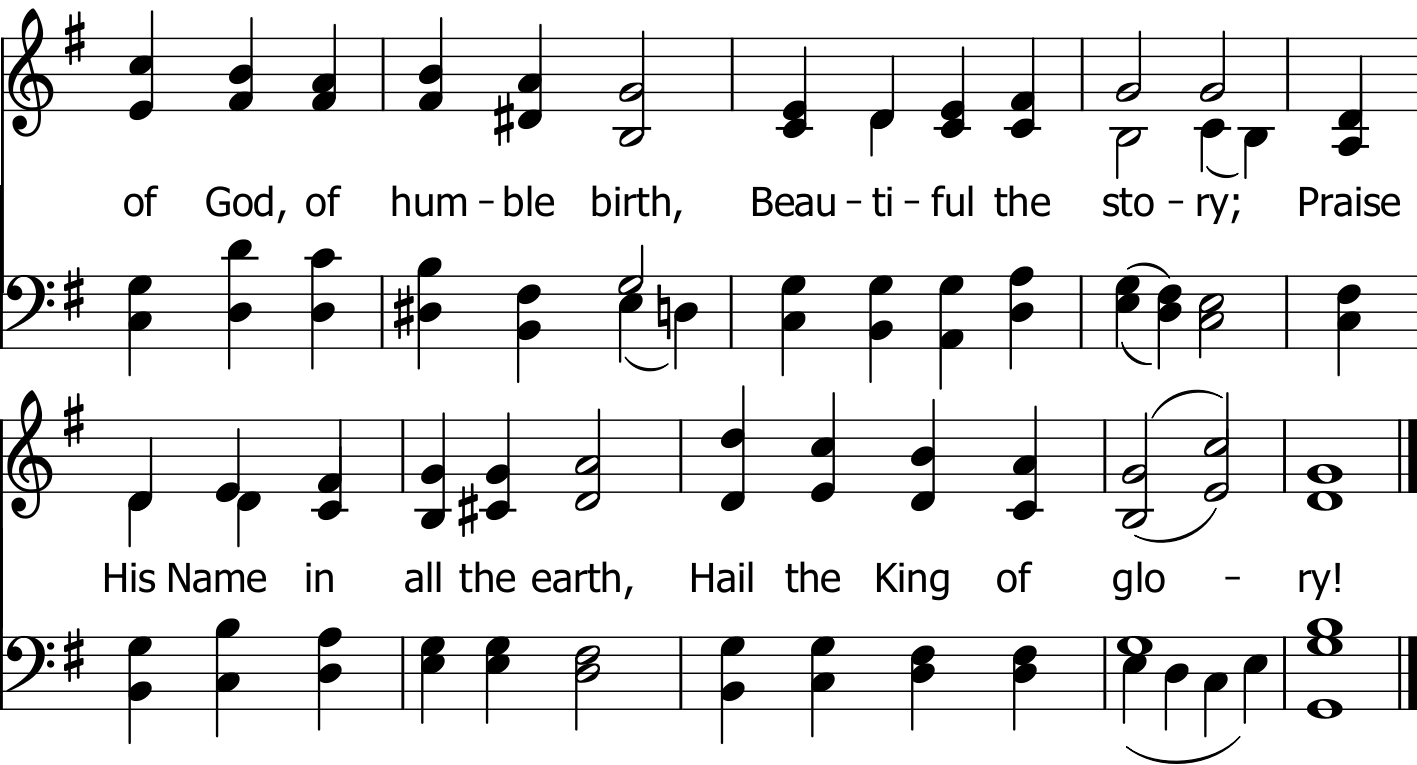 Public Domain